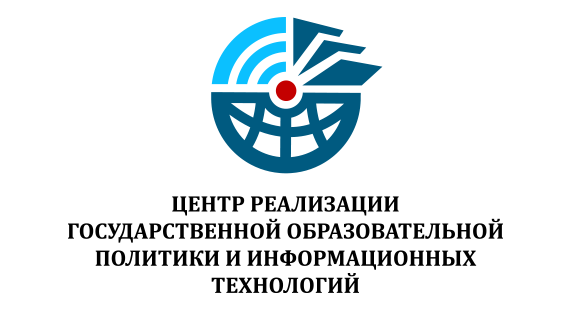 Институт развития родных языков народов Российской Федерации
СОСТОЯНИЕ ИЗУЧЕНИЯ И ПРЕПОДАВАНИЯ РОДНЫХ ЯЗЫКОВ В СУБЪЕКТАХ РОССИЙСКОЙ ФЕДЕРАЦИИпо результатам Федерального мониторинга
Изучение родных языков и родной литературы 
в 2018-19 учебном году осуществлялось в 11 124 общеобразовательных организациях,  в которых родным языкам обучались 2 167 528 человек
Самым популярным изучаемым в общеобразовательных организациях Российской Федерации языком является башкирский язык 
(434 275 чел.);
лидирующие позиции также занимают татарский (358 264 чел.), 
чеченский (293 709  чел.) и 
аварский (111 816  чел.) языки
В дошкольном образовании наиболее востребованным на 2018-19 учебный год стал кабардино-черкесский язык, на котором в группах дошкольных организаций ведется работа с 
45 340 детьми
ЯЗЫКИ КОРЕННЫХ МАЛОЧИСЛЕННЫХ НАРОДОВ РОССИЙСКОЙ ФЕДЕРАЦИИ

На территории 19 субъектов Российской Федерации изучаются 27 языков коренных малочисленных народов
ГОСУДАРСТВЕННЫЕ ЯЗЫКИ ДРУГИХ СТРАН НА ТЕРРИТОРИИ РОССИЙСКОЙ ФЕДЕРАЦИИ

Согласно федеральному мониторингу, в субъектах Российской Федерации в качестве родных изучаются 12 языков, являющихся государственными языками других стран;
на сегодняшний день их правовой статус остается неопределенным
Это
ассирийский,                армянский, белорусский,            болгарский, греческий,            грузинский, казахский,       латышский, немецкий,    польский, украинский, финский            языки
Обучение на родном языке в образовательных организациях  Российской Федерации ведется на 14 родных языках,                    не считая русского
УЧИТЕЛЯ РОДНЫХ ЯЗЫКОВ И ЛИТЕРАТУРЫ

В общеобразовательных организациях Российской Федерации работают 23 766 учителей родного языка и литературы. 
При этом кадровая потребность на ближайшие три года составляет 860 учителей, из них 65 – учителя родных языков коренных малочисленных народов Российской Федерации